Pronouns & Antecedents
Kristen Price, Reid Erps, Kalin Tenbarge, Haley King, and Jana Riley
Pronouns and Antecedents
Pronouns are words
Ex: she, you, his, their, etc. 
Antecedents are what the pronouns refer 
Ex: Kate takes her pencil to school. (Pronoun: her; Antecedent: Kate)
Ex: Bill hates Kate’s hair. He thinks it's ugly. (Pronoun: He; Antecedent: Bill) (Pronoun: Her; Antecendent: Kate)
Error: The pronouns and antecedents are unclear or don't match up
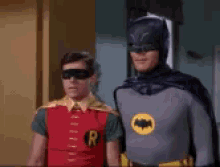 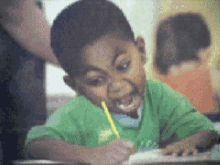 Errors
Error: Too many antecedents
Wrong: George ate Bill’s apple. He was sad. 
Correct: George ate Bill’s apple. Bill was sad. 
Why: some pronouns are confusing if they can refer to multiple antecedents (so don’t use a pronoun)
Error: Pronoun disagrees with antecedent in gender
Wrong: Shelby made his own card.
Correct: Shelby made her own card.
Why: Shelby is a girl
Pronoun and antecedent disagree in number
Wrong: Shelby or Carol got their husband.
Correct: Shelby or Carol got her husband. 
Why: The “or” makes the pronoun for husband singular because only one of them got her husband
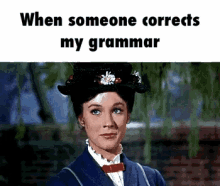 FYI– (an important tip for ACT)
indefinite pronouns anyone, anybody, everyone, everybody, someone, somebody, no one, and nobody are always singular
Incorrect: 
Everyone wanted their paper to be its best. 
Correct:
Everyone wanted his or her paper to be its best.
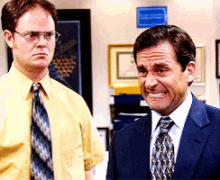 Group Practice
Identify the Pronoun and the Antecedent
Luke threw his staples at Wyatt.
Correct Answer
Luke threw his staples at Wyatt.
Pronoun: his
Antecedent: Luke
Identify the Pronoun and the Antecedent
Andrew twirled his earbuds while he talked about Spider-Man.
Correct Answer
Andrew twirled his earbuds while he talked about Spider-Man.
Pronoun: his, he
Antecedent: Andrew
Identify the Pronoun and the Antecedent
Kristen and Jana got their part of Mrs. Potts.
Correct Answer
Kristen and Jana got their part of Mrs. Potts.
Pronoun: their 
Antecedent: Kristen, Jana
Identify the Pronoun and the Antecedent
John ate Jack’s pizza. Jack is sad.
Correct Answer
John ate Jack’s pizza. Jack is sad.
Pronoun: None! 
Antecedent: None!
Identify the Pronoun and the Antecedent
Lauren likes her bracelet.
Correct Answer
Lauren likes her bracelet.
Pronoun: her
Antecedent: Lauren
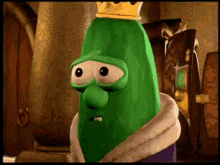 Helpful Resources
Helpful Links (Informational)
http://grammar.yourdictionary.com/parts-of-speech/pronouns/pronoun-antecedent.html

https://webapps.towson.edu/ows/pro_antagree.htm

http://englishplus.com/grammar/00000027.htm

Second link works best!
Quizzes!
https://www.khanacademy.org/humanities/grammar/syntax-conventions-of-standard-english/subject-verb-agreement-and-pronoun-antecedent-agreement/e/pronoun-antecedent-agreement
https://www.oupcanada.com/higher_education/companion/literature/9780195425154/eng_135/quiz_subject_verb.html
https://webapps.towson.edu/ows/exercises/Pronoun%20-%20Antecedent%20Agreement%20-%20Exercise01.aspx
https://www.proprofs.com/quiz-school/story.php?title=pronoun-antecedent-agreement_2
https://www.quia.com/quiz/3051576.html
Game Time!
Kahoot link:

https://play.kahoot.it/#/?quizId=66e6ce12-75ec-4c7b-8851-70062951707a
Worksheets Part 1
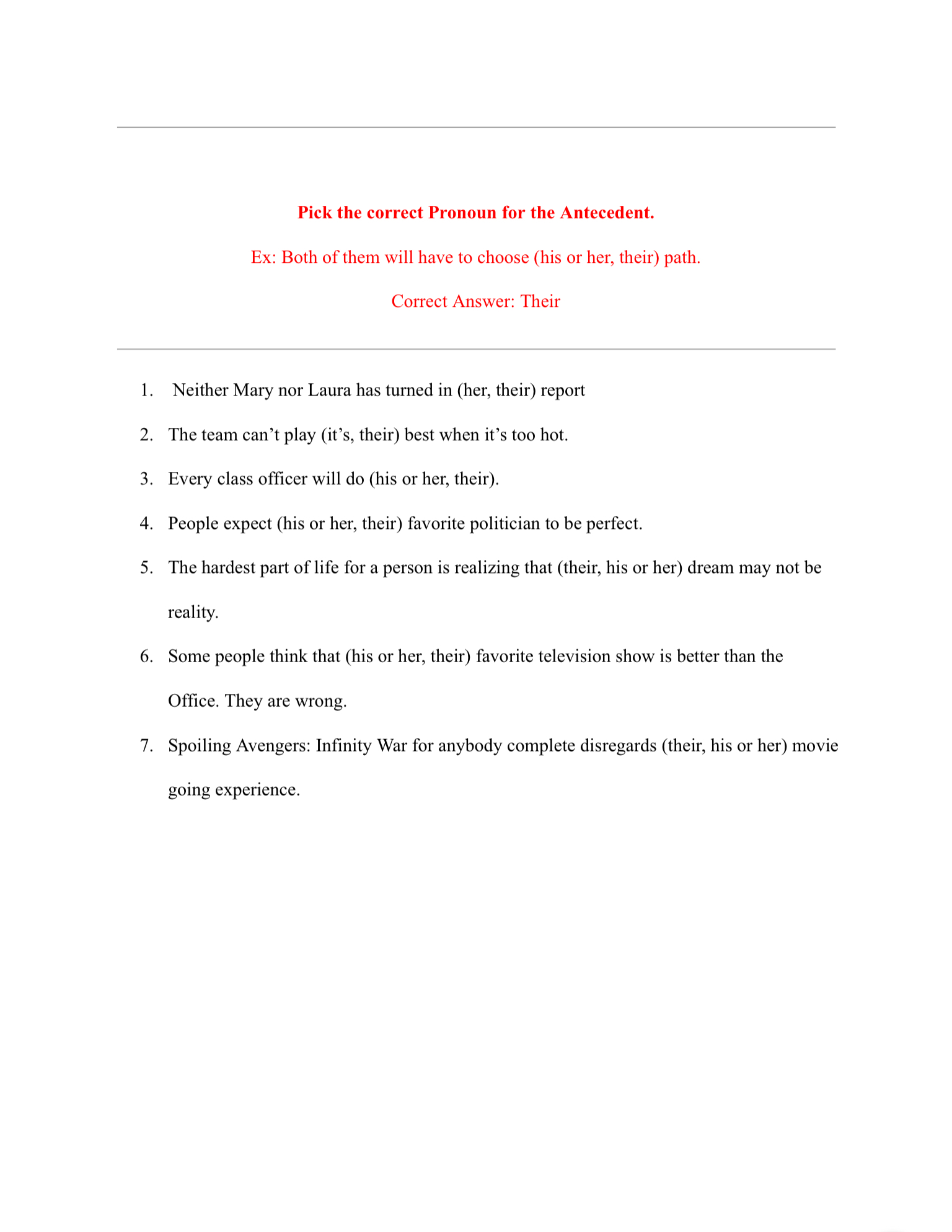 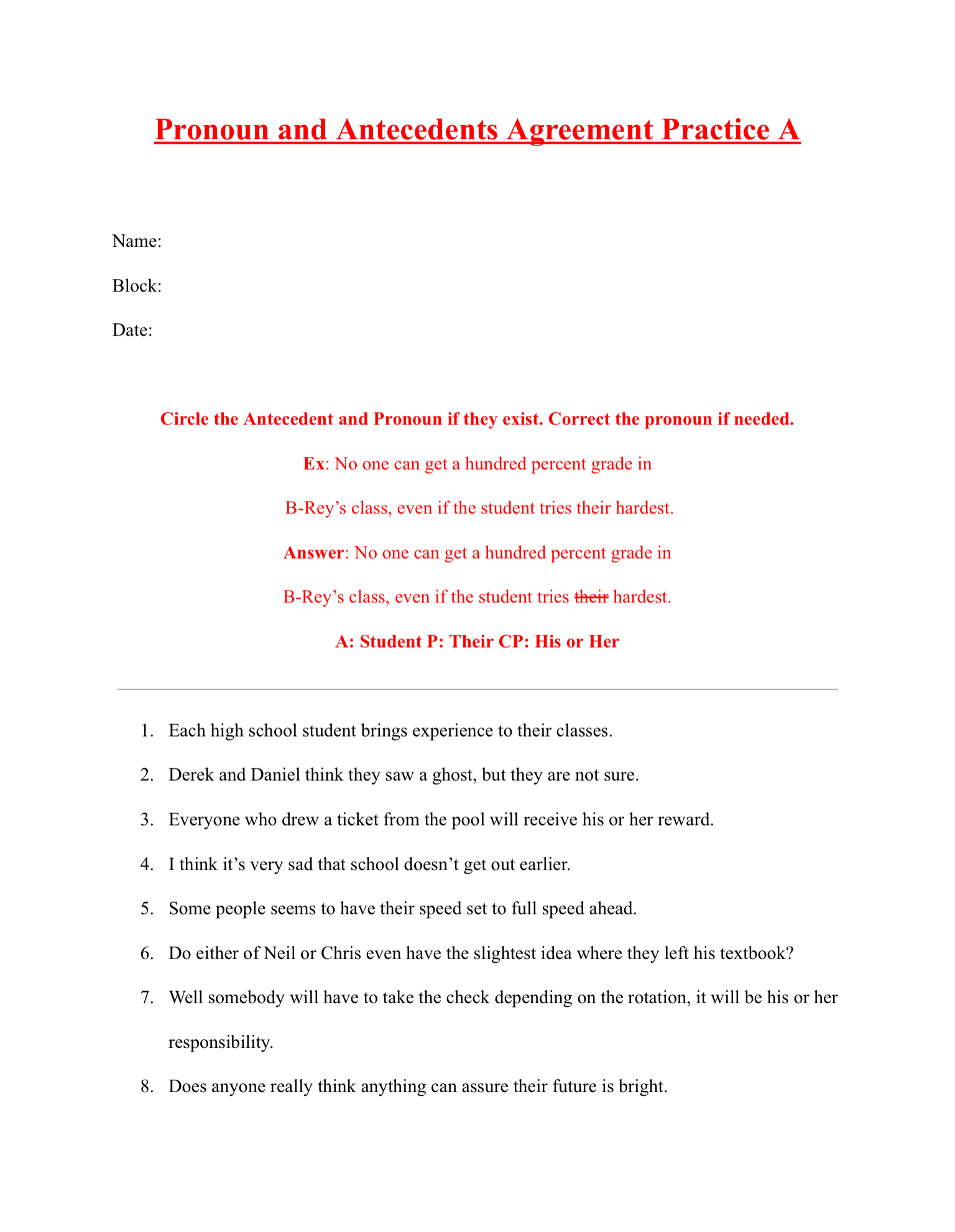 Worksheets Part 2
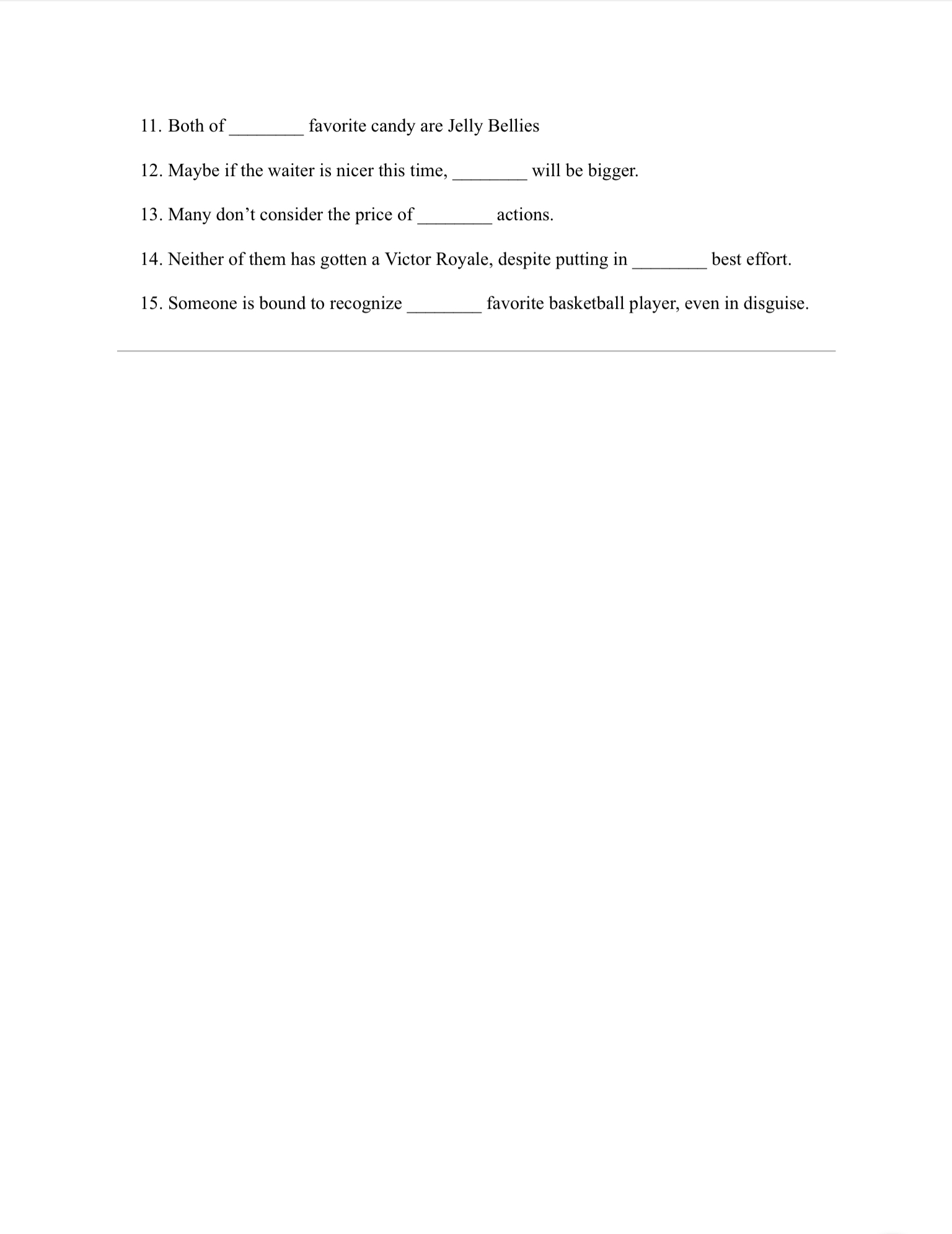 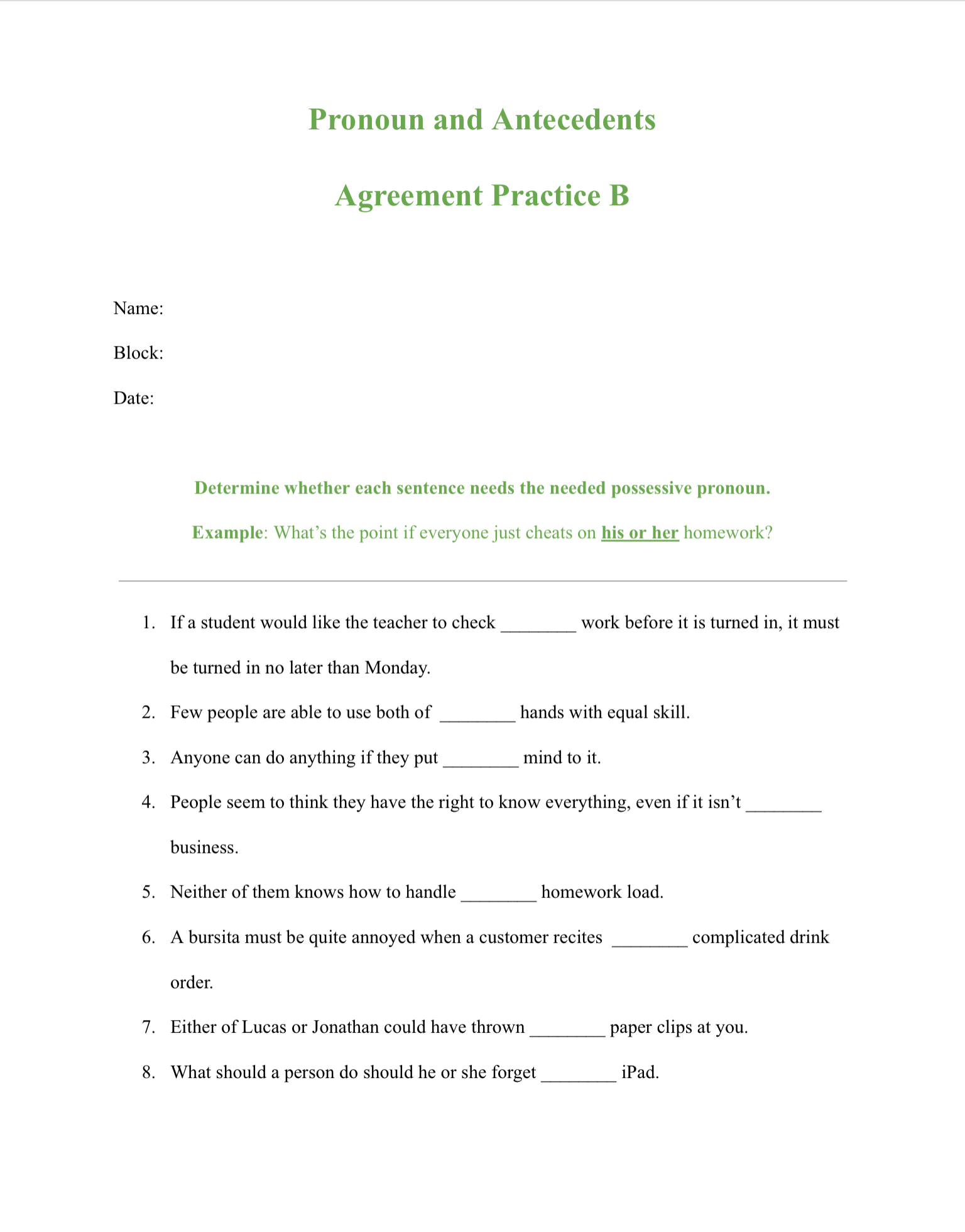 Sources (Worksheets)
https://lfcc.edu/wp-content/uploads/2014/08/Pronoun-Antecedent-Agreement-Worksheet.pdf
http://www.aurora-schools.org/userfiles/638/pronouns_and_antecedents.pdf
Sources (Pictures)
https://tenor.com/view/batman-grammar-gif-10470328
https://tenor.com/view/eye-roll-stfu-when-someone-corrects-my-grammar-worry-bout-you-worry-about-you-gif-5708824
https://tenor.com/view/veggietales-grammar-king-larry-larrythecucumber-gif-4974023
https://tenor.com/view/school-paper-exam-board-gif-8766184